OpenStack ‘LCOO’ user group
IAM compliancy in clustered OpenStack-based Clouds
LCOO
November 30th 2017
David Alles, Marc Bailly, Ruan He
What is the Orange I@M referential?
Identity and Access Management of the Orange services shall comply to the rules in effect in the Orange Group (Group I@M policy and processes, Group I@M architecture and framework) as defined by DSEC’s Group I@M Program.
At all times, the Orange Affiliate or entity responsible for service revenue must be accountable and in control of the accesses to its systems. In particular, the management of identities, the authorizations, the monitoring of security conditions in the activities of its managed services providers, MUST be under the Orange Affiliate business ownership.
The Group Identity Referential (GIR) is the reference of identities of both all internal and external staff in the Group. In the context of the virtualization operating model, it applies in particular:
for the staff working in the IaaS backend and the Human-Machine Interfaces
for the staff working for Projects using OpenStack IaaS, as such being internal customers of the IaaS organized in Project Tenants
The reference of authentication of these individuals is the Affiliate Active Directory (or equivalent) where CUID (Common User ID) identifier is the primary handle for the Identity. It is integrated to the existing Identity management in the Affiliate, i.e. the ecosystem of TIGER, the Group provisioning system for identities and other related data.
In the context of OpenStack–based transformation, a task force was setup in Q2-2017 and affiliated to Group I@M Program to identify the design principles to enable a compliant I@M chain : 
a unique authentication reference
2-factor authentication for staff (group PKI-based for internal staff, OTP for external staff)
a unique reference of authorization, bare metal of IaaS, centralized authorization management (Segregation of Duties, management of business roles and application roles, check of compliance between authorizations in production and the central reference, reviews, traceability and proactive security monitoring, a centralized and monitored access control with session broker)
Various OpenStack Clouds are currently used:
Orange projects are deployed :
On internal Clouds: we master the design, then we can adjust the I@M compliancy
Lodz-Openwatt as the first Regional Cloud for IS & SDP: running in production since 2015, being complemented in Psary with a second site.
IaaS4Telco in OSP, OSK… : deployment will start in 2018 for emerging NFV.
Cloud
Watt
Flexible Engine
Different workloads…
Service Platform
IS
France, Europeby OBS/OCB
On existing ‘public clouds’ from OBS/OCB portfolio: In a first step we can adjust our behaving as customers. In a second step we can partner with OCB to enhance the integration services to Identity federation.
Customer
Network
none of them is yet compliant to Orange I@M requirements: see next slide.
Different implementation topologies for Orange countries…
Actors on each Cloud are:
The CloudAdmins, operating the Cloud Infrastructure and the various [Managed] services
The Customers, ordering Cloud services (compute, storage, network resources) and deploying their workloads in the Cloud. 
Actors can be human or technical orchestrators
As CloudAdmin: the automated OPS tasks that care of the Cloud.
As customer: VNF Manager for Telco workloads are using the Cloud’s APIs to control the VNF(s) (deployment/ upgrade/ scale Up&Down/ resiliency )
Actors can even be micro-services from a Cloud Native Application
New applications (or renovated applications) are composed of micro/macro services
Some micro-services may request the use of Cloud’s APIs to control the application behavior (few among tens per application deployed as CNA in the Cloud)
Orange Services
Orange Services
Orange Services
VNF
IT
IT/SPF
IT/SPF?
SPF
VNF
[some]REGIONAL DataCenters== Lodz-Openwatt
[0-2xsome]
NATIONAL
DataCenters
[some dozens]
LOCAL
NG-PoPs
Europe,MEAmulti-country
countries
Orange I@M compliancy: Details on OpenStack multi-sites issues
When considering the Telco architecture in multi OpenStack-based NGPoPs== DCs:
Source for Authentication cannot be local to each site. Central management of the authentication process is required and will the support to the strong authentication: Affiliate Active Directory must be the backend for LDAP protocol. 
Official CUID must be used for Staff and technical identities.
How to support multi-NGPoPs inside one Cloud?
Internal DB
for Authentication
Possible roles for actors are defined locally per sites. This must become centralized and ‘static policy files’ usage must be deprecated asap and be replaced by a dynamic solution (external PDP).
Too few roles are predefined inside the OpenStack architecture to allow segmentation of duty. Currently no distinct scoping between “System” and “Tenant”. Roles mapping between OpenStack and external SDN is not trivial. New roles must be built and deployed from a central management platform.
NGPoP #1
Keystone
A central IAM&ACM process must manage:
Centralized database for assignments (see Moon as External PDP, see below): Short term with Newton based cloud will be an external synchronization of the local Keystone assignment via one IAM&ACM mediation platform (CSS, see below)
Assignment of role(s) at “System” scope on all the sites must be executed per CloudAdmin user on per-individual principle: for a single identifier and its seamless representation inside the Keystone/user DB (“ghost user”) on all sites.
Assignment of role(s) at “tenant’ scope on few or all sites must be executed per CloudAdmin or Customer user: for a single identifier on all sites. 
/!\ Current issue on the local accounts with password in plain text for core services and ‘admin’ users. Those accounts are not synchronized by default. Periodical change of those passwords is a pain.
Internal DB
for Authorizations
Too few roles
for Authorizations
sub roles
Tenant management on all sites (“tenant across sites”) can no longer be simply executed (the same Project_ID on all the OPST sites)external mapping table is required for tenant across sites and related authorizations  Source code for ‘OPST/Project ID allocation when creating the tenant to be backported
Global target: Moving from single static policy to multiple dynamic security policies!
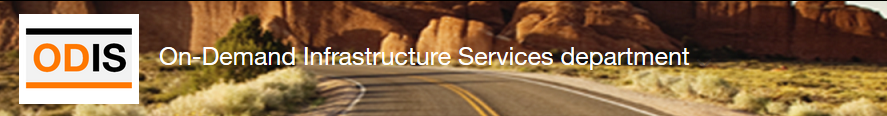 Proposed I@M compliancy path
Mapping on ETSI NFV model:  CSS (‘BSS of the Cloud’) to provide CSP features
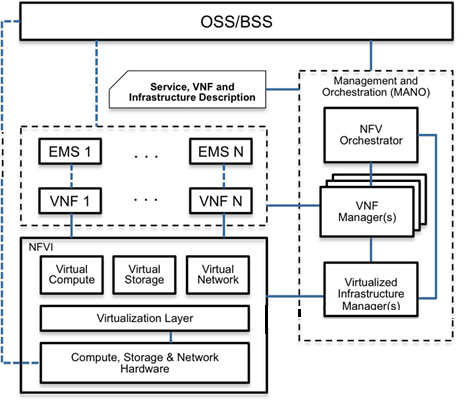 Under the responsibility of the Network Operator (NOP)
Customer: formalize SLA
Hosting Infra & Services
Under the responsibility of Cloud Service Provider (CSP): Cloud Services catalog, customer onboarding … Support for IAM & ACM
Under the responsibility of the Virtualized Infrastructure services Provider (VISP)
Cloud Service Support
formalize SLA
Under the responsibility of the Physical Infrastructure services Provider (PISP)
formalize SLA
Under the responsibility of the Data Center Services Provider (DCSP)
Data Center
Complying to Orange I@M requirements for the IaaS: The CSS to manage the IAM & ACM processes
Hosting Infra Services
Affiliate AD or
 ‘multi-country’ AD
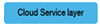 provisioning
I@M Tiger
GIR
To cover IAM & ACM 
on Multi-sites context
For Regional cloud (see Lodz-OPW)
and IaaS4Telco Cloud (OSP, OSK, …)
Common
AD
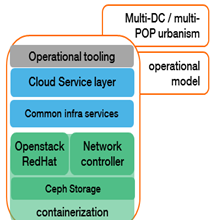 Authentication
CUID for Human & tech identities
Authorizations mngt
Authorizations enforcements:    short term
sub rolesstatic Oslo policy files
Authorizations enforct:    long term: dynamic policies via Moon
Operation  tools
Audit & Compliancy mngt
Accounting
Enlarging the IAM&ACM coverage for both IaaS and workloads
NGPoP #1
VNF &VNFM
Keystone
sub roles
API use
CSS
centralized management
Moon* as external PDP
AD
On physical elements
Keystone
Access control 
& traceability
NGPoP #x
sub roles
Ops tools
Tenant
Short-term: Each Keystone inside one NGPoP is the local Authorizations database; The CSS will be the Centralized authorization referential, responsible for the  management of all those NGPoP local databases via Keystone APIs.
Short-term: The CSS will be responsible for the roles management (with import/ export and audit Business & Applicative roles) and for the Assignment management (import, export and audit of both CloudAdmin & Customers authorizations).
External IAM  & ACM
referential
Long-term with Moon*: Starting from OpenStack version 13, Keystone will become able to delegate its authorizations via  one ‘external Policy Decision Point plugin’ to connect to a ‘centralized IAM& ACM’ backend which will propose Dynamic policies management.Orange innovation is ‘Moon’, already integrated in OPNFV community and designed and delivered as an Open Source project
Moon: How it works?
Moon
Security 
Policy
Security 
Policy
Security 
Policy
Security 
Policy
Security 
Policy
protect the 
infrastructure
protect
another
OpenStack
protect
OpenDaylight
protect a tenant
protect a tenant
Tenant Manager
Tenant Manager
Policy Engine
OpenStack2 Manager
ODL Manager
Infra Manager
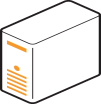 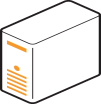 vm
vm
OpenStack1
OpenStack2
OpenDaylight
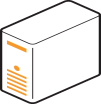 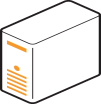 vm
vm
Tenant
Tenant
Moon: Security Management Framework
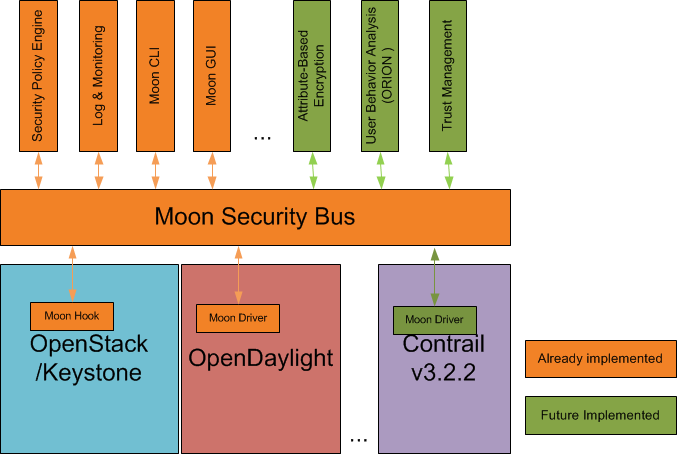 An innovative and proven solution to outsource security functions 
Paving the way for business opportunities through open source
Based on Policy Enforcement Point (hook/ driver)
Moon Collaboration with open source communities
SDN Controller
OpenDaylight
OpenStack
ONAP
IAM
Data Encryption
SecWatt
Monitoring
Identity Federation
User Behavior Anlyze
?upsteam
…
Moon: security bus
Pluggable Security Management:
Extend application areas (ONAP, OSS, BSS)
Accelerate the integration of new security functions 
Support new value-added services (billing, user behavior analysis, etc)
upsteam
upsteam
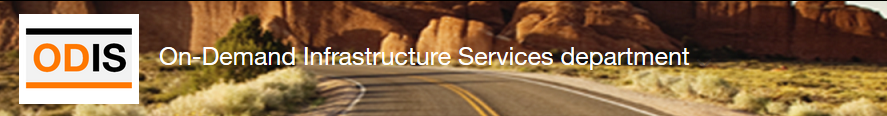 Backup slides
FEATURES
Cloud Service Supportproduct delivers the managed services
CSS: Current management of the IAM & ACM for the IaaS (SP#67)
VNF &VNFM
NGPoP #1
Keystone
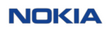 sub roles
API use
CSS
centralized management
From OSP Director,
With VIM G3R1.1
/!\ Expose Keystone admin & internal endpoints from all sites to enable central IAM & ACM
OSP Director to deploy 
Orange Policy.json files
CloudAdmin actor to use CSS to import Business2App roles
CloudAdmin actor to use CSS to assign Bus roles to one CloudAdmin
CloudAdmin & Customer actors to use CSS to assign Bus roles to one Customer
Tenant
sub roles
Sub roles
Policy.json from OPSTpermissions on API
assignments
assignments
External IAM & ACM
referential
CloudAdmin actor to use CSS to export Business2App roles from any site
CloudAdmin actor to use CSS to export all roles assigned to all CloudAdmins
CloudAdmin actor to use CSS to export all roles assigned on one Customer account & projects
CloudAdmin actor to use CSS to audit  Customer assignments on all sites from reference JSON
CloudAdmin actor to use CSS to audit Business2App roles on all  sites, from reference JSON
CloudAdmin actor to use CSS to audit  CloudAdmin assignments on all sites from reference JSON
[External] Audits
Orange I@M compliancy: Details on OpenStack multi-sites [re]configurations
/!\ incorrect naming of ‘Region’ inside the OPST modules’ config files
Service plane
CSS in 
light mode
5
Control plane
Data plane
2bis
PDP in Keystone
in multi-Regions
Keystone
Under Cloud node
CSS in HA mode
IAM
secrets mngt
6
external networks
public [& Admin] APIs
1
overlay
Multi sites
DC Gateway
OPST [& Contrail]
OPST [&Contrail]
OPST [&Contrail]
centralized
FCAPS 
tools
OPST [& Contrail]
internal
APIs
2
Tenant across
4
Identity Provider 
==Active Directory  Backend
/!\ forcing the 
‘tenant OPST ID
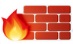 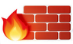 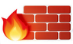 7
OPST [&Contrail]
3
Images mngt
OPST [&Contrail]
DC Gateway
OPST [& Contrail]
sub roles
OPST [& Contrail]
Flavors mngt
Under Cloud node
8
Temporary target is  VIM/G3R1.1 or R2: (before OSP13 & Moon): January  2018
Status: no short term possibility to implement this with OSP10 ‘Newton’ and Keystone local authentications : (Keystone DB is impossible in Production;  forcing the  OPST ID of the tenant is no longer possible: to be changed!!  centralization to be implemented via CSS
4
Target is  VIM/G4Rx:  2018
Long term target: Moon as external PDP implementation, in order to cover the Orange products (incl. OPST, Contrail and the CSS…)
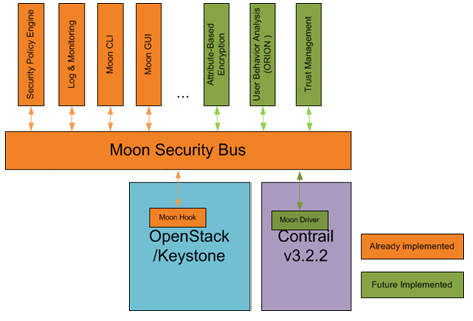 First Moon policies are RBAC, MLS & DTE…
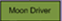 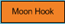 CSS
ODL 
for OPNFV
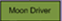 /!\ no-oneis capable to 
implement
this driver 
with Juniper
OPS
(Velum)